Probabilités conditionnelles et indépendance
 
Rappels
 
Pour découvrir : Activité 26 page 41
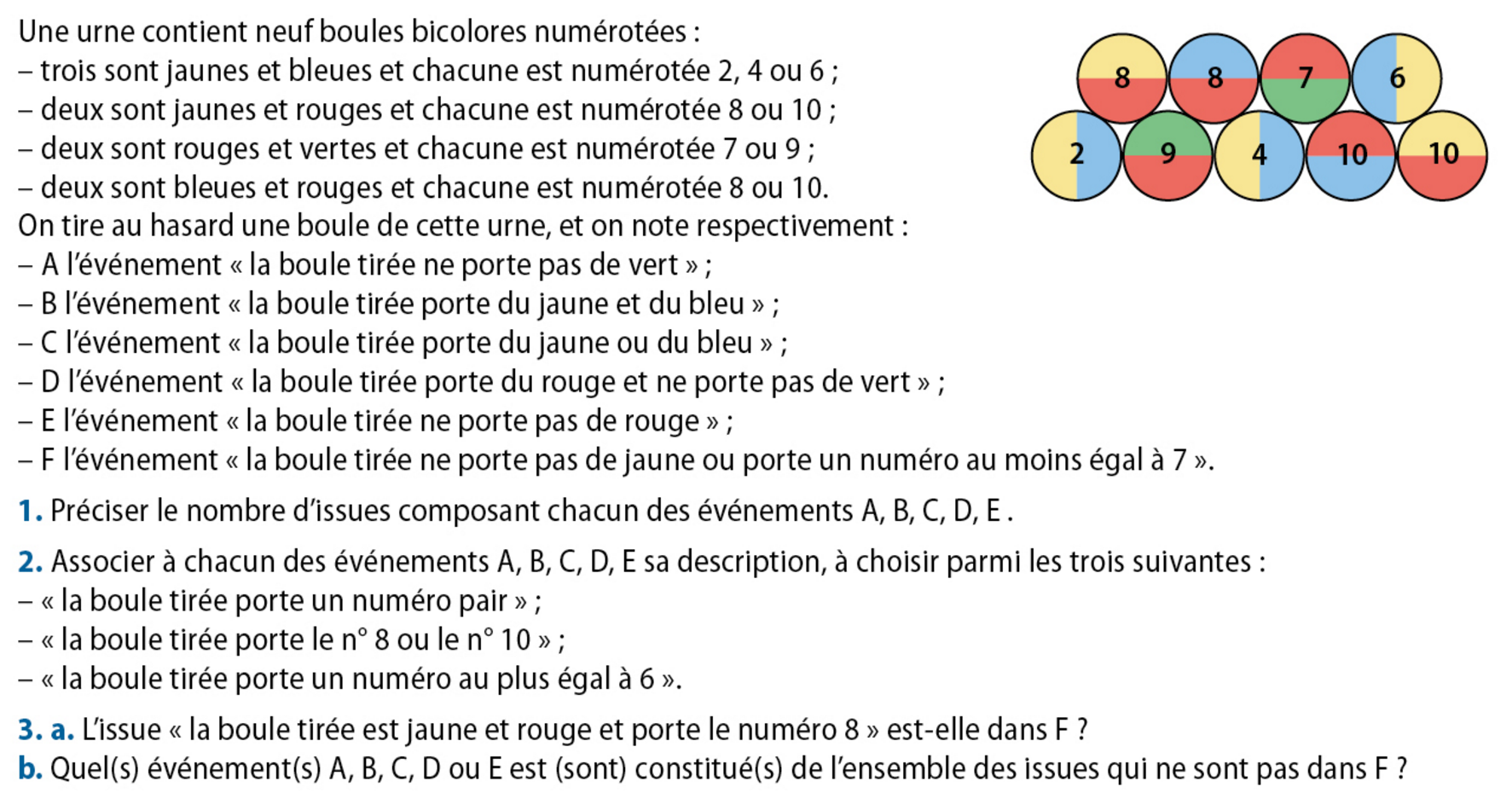 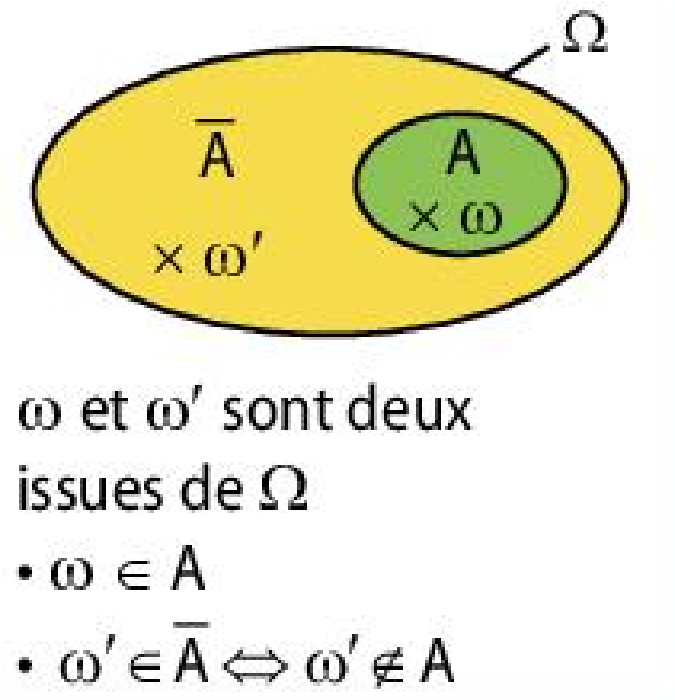 Dans cet exemple, on considère l’expérience aléatoire qui consiste à tirer au hasard une carte dans un jeu classique de 32 cartes.
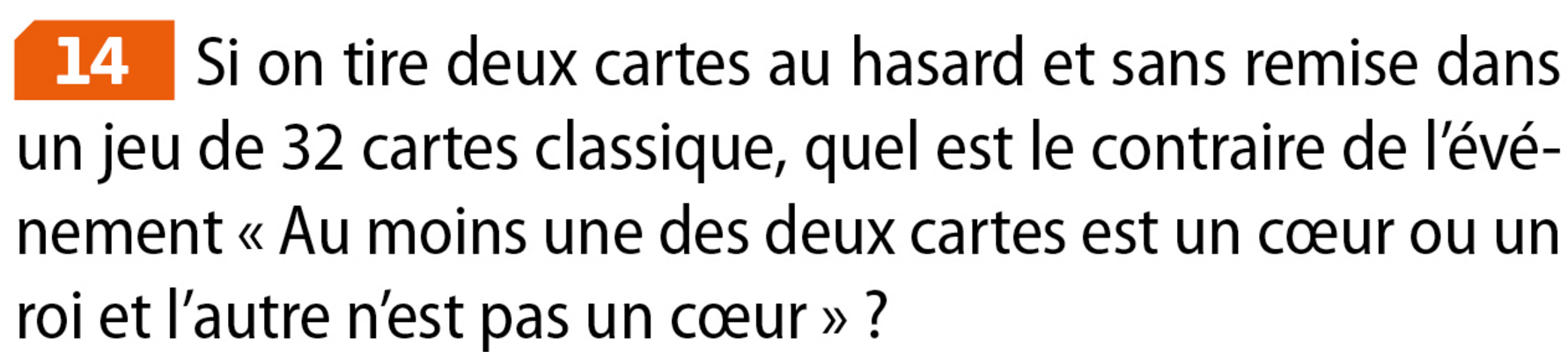 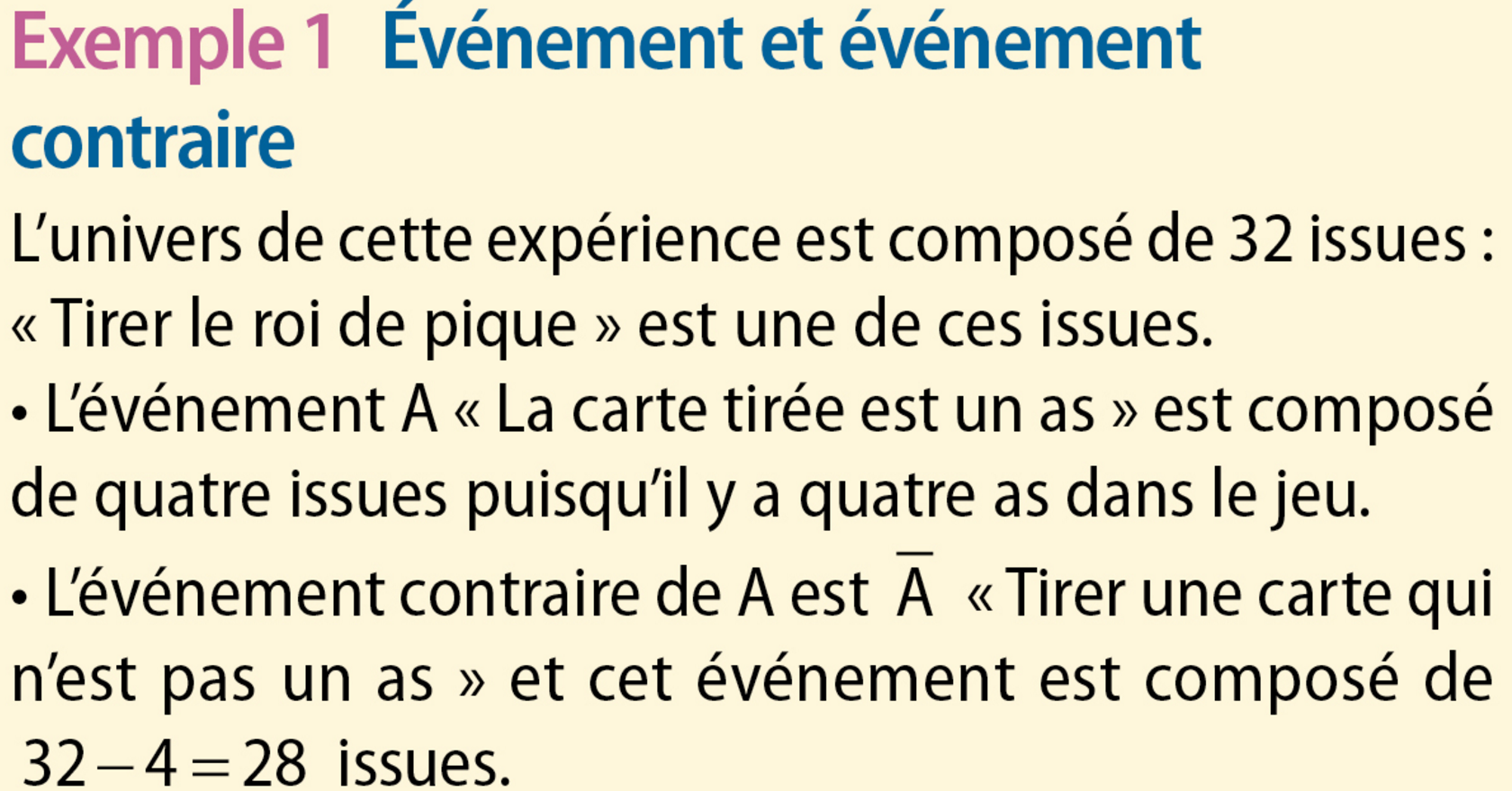 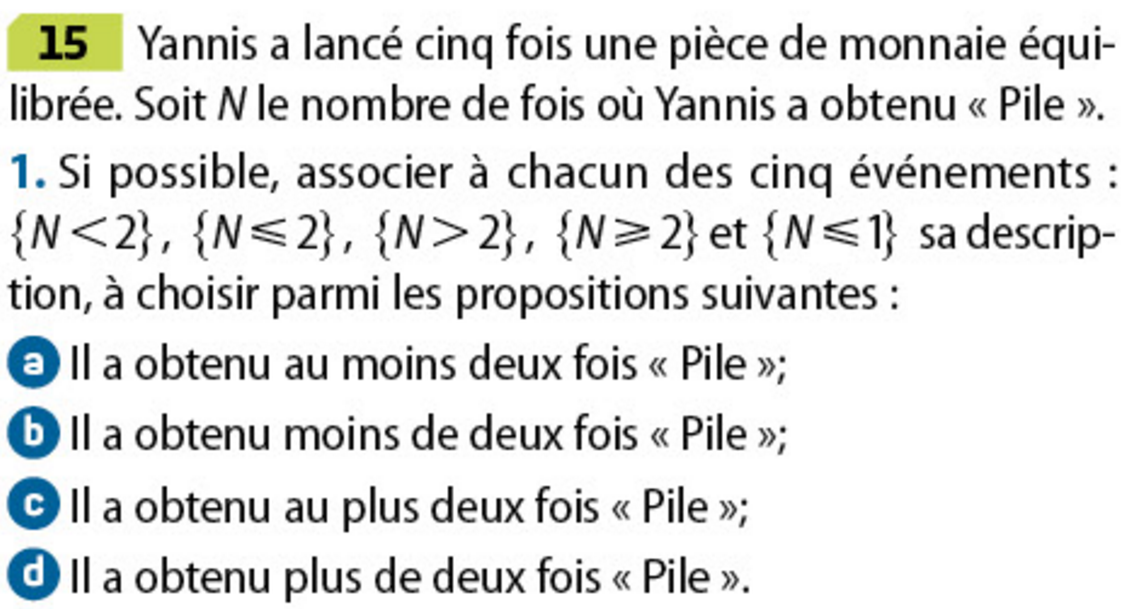 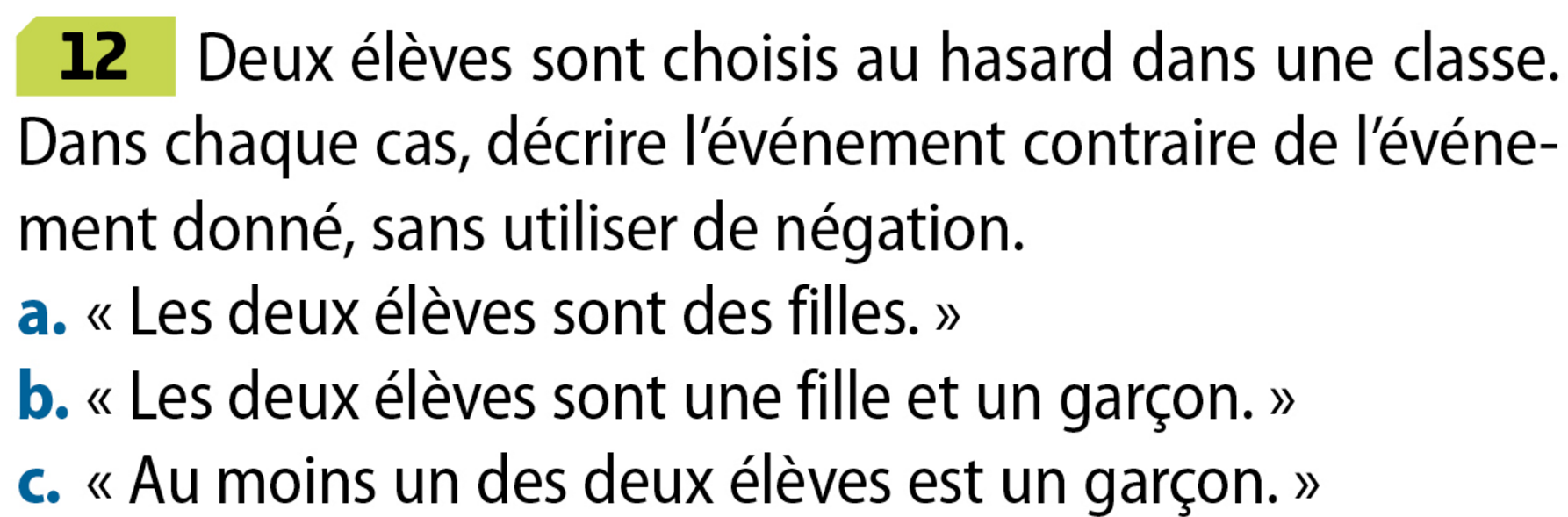 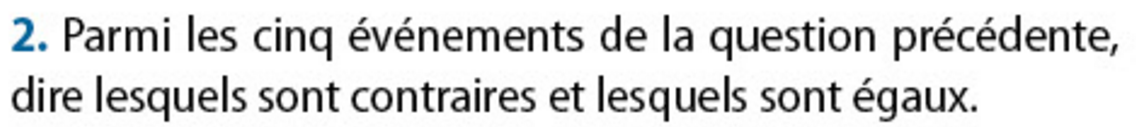 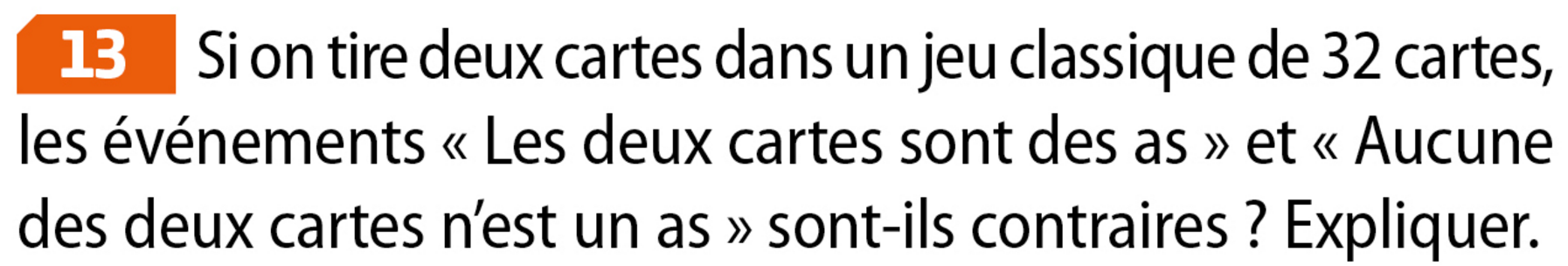 En probabilités, on utilise des notations qui permettent d'être plus concis.
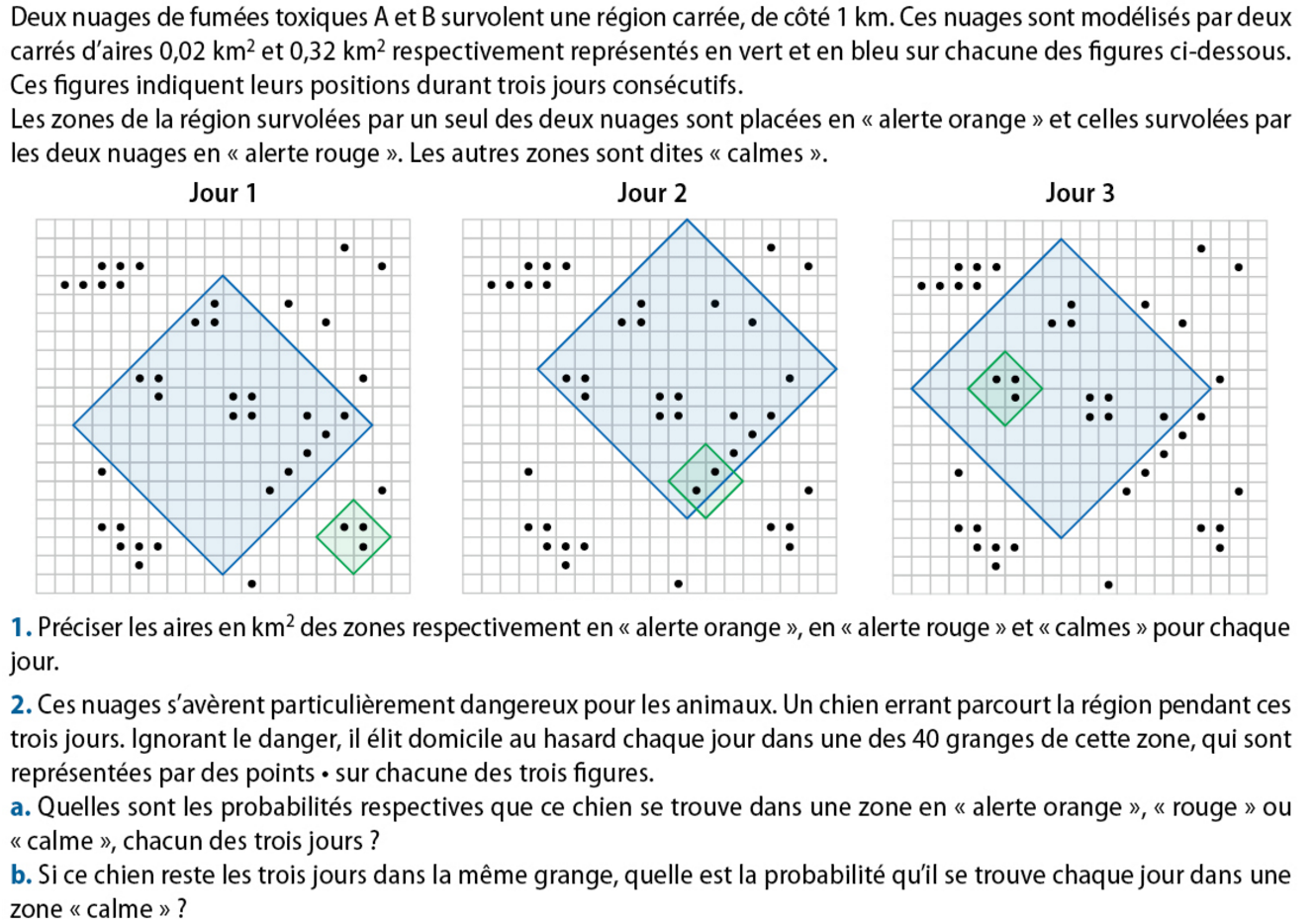 Pour découvrir : Activité 7 page 31
En probabilités, on utilise des notations qui permettent d'être plus concis.
Pour découvrir : Activité 7 page 31
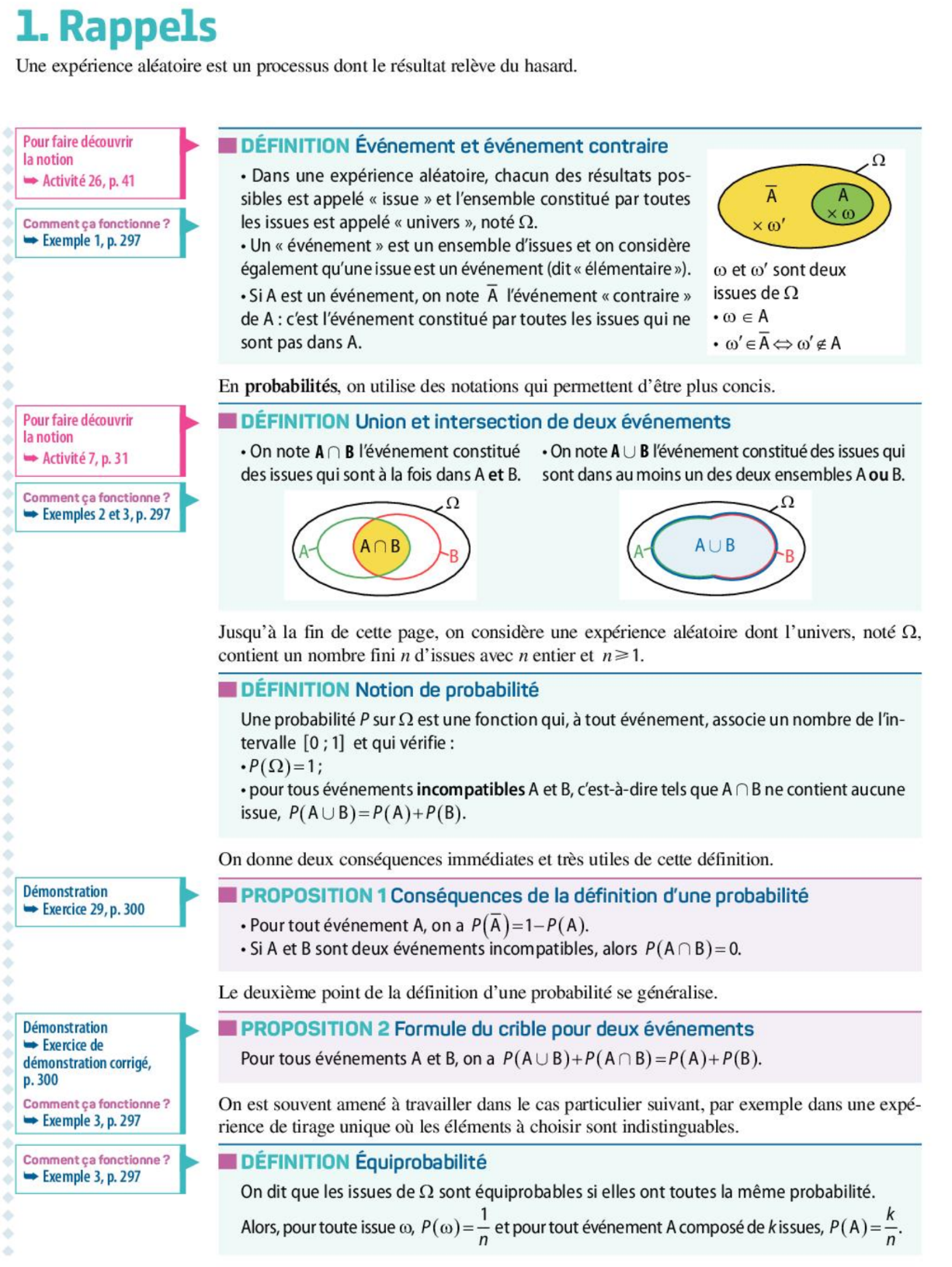 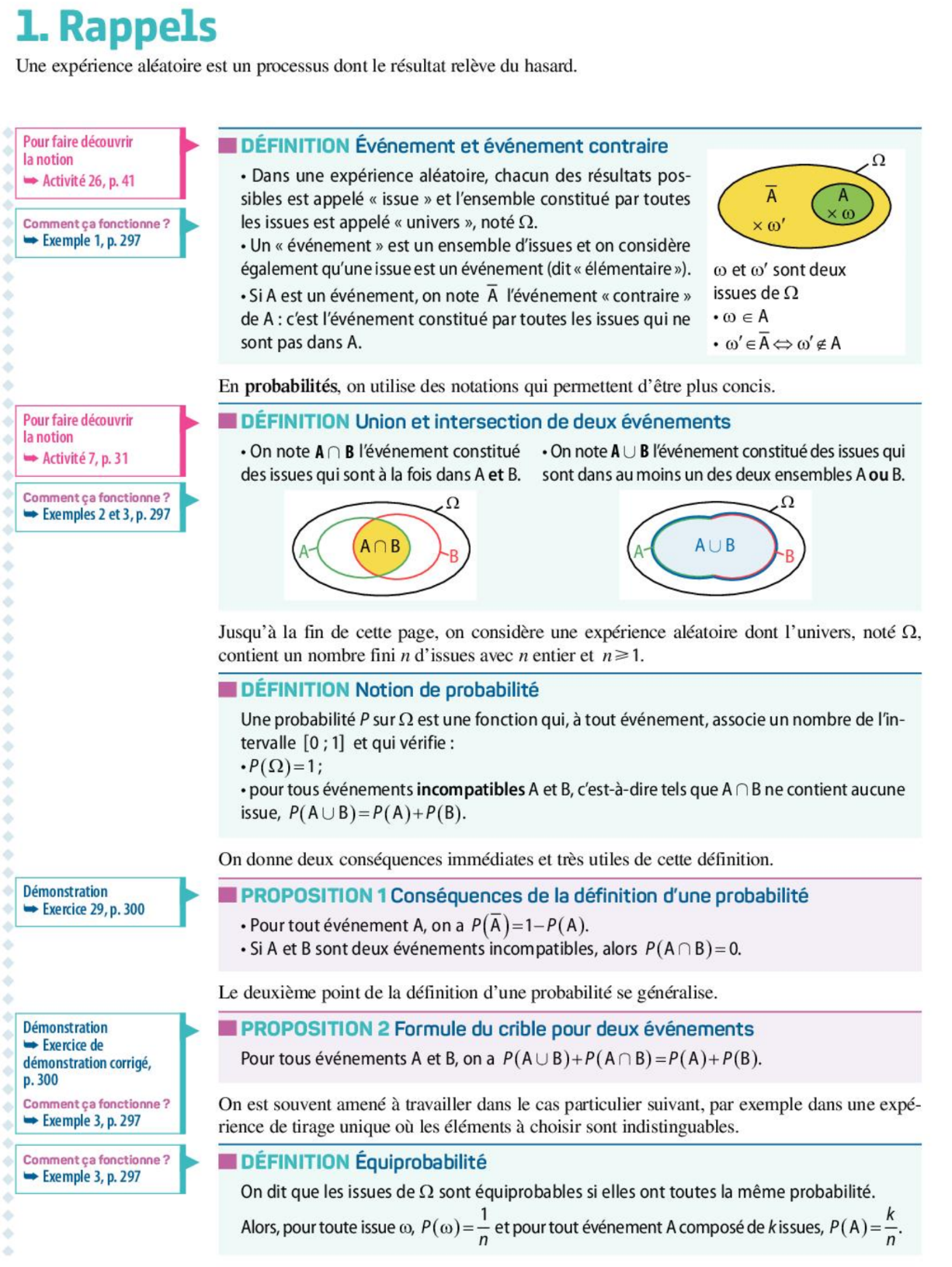 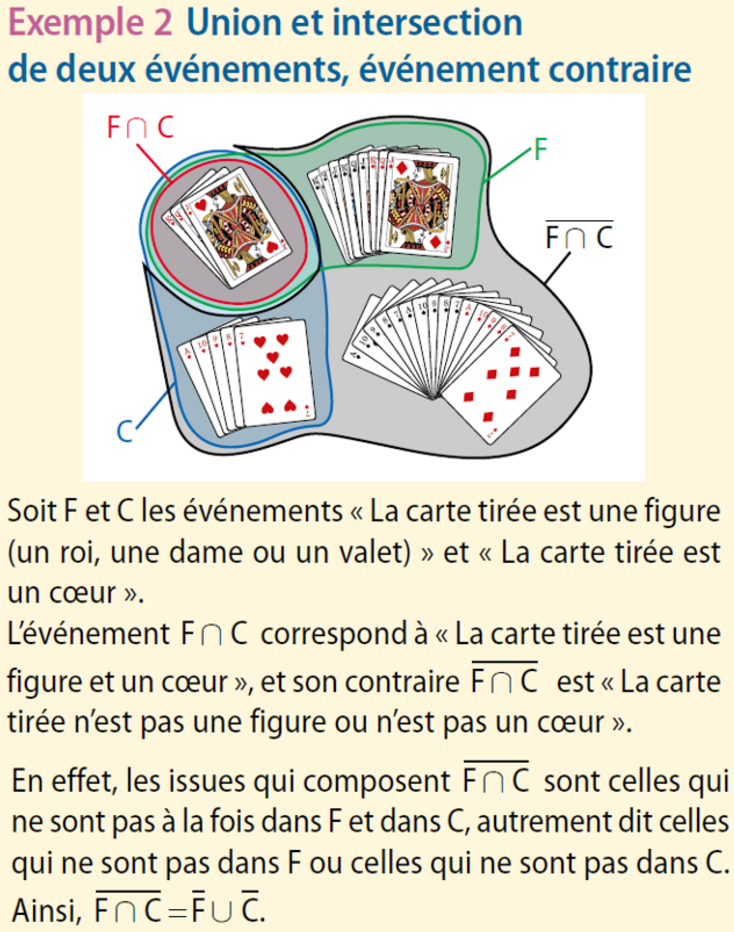 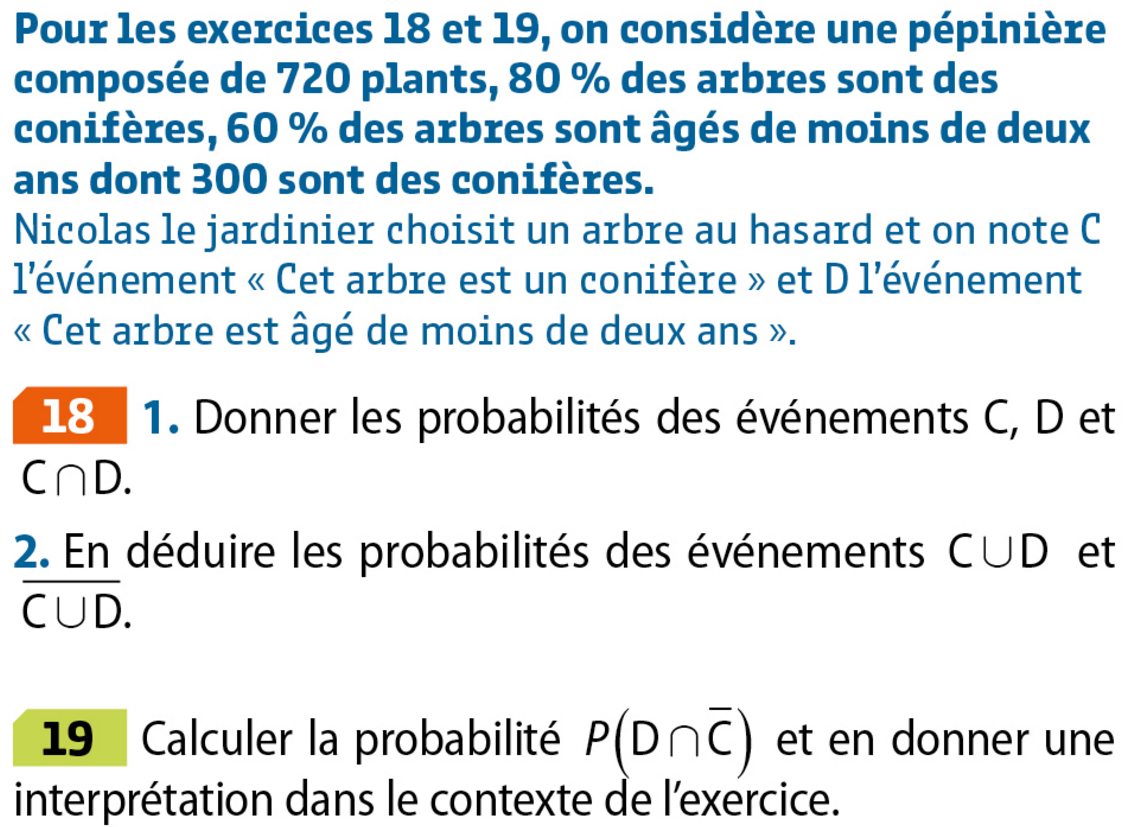 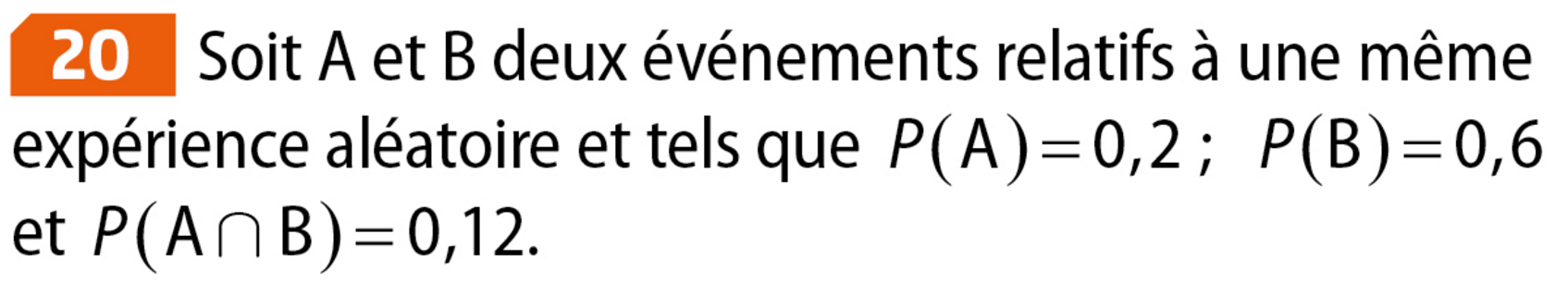 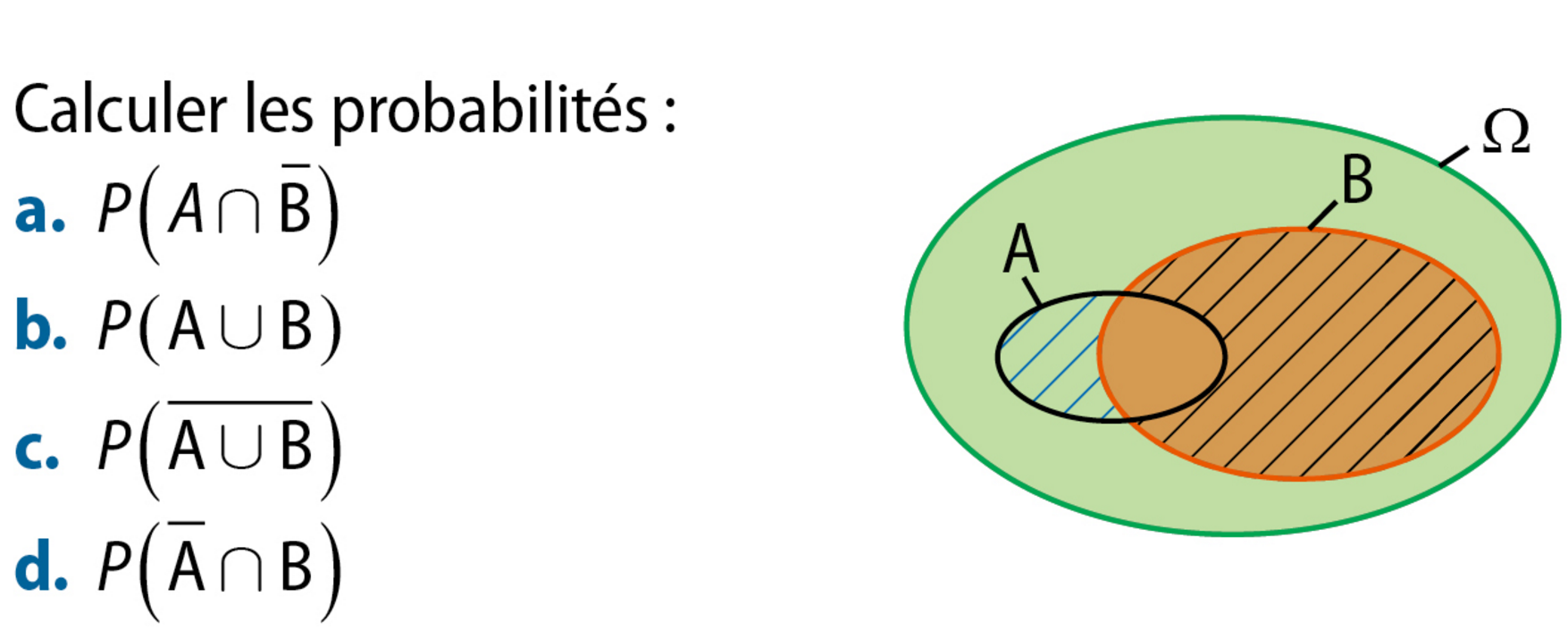 On donne deux conséquences immédiates et très utiles de cette définition.
Le deuxième point de la définition d'une probabilité se généralise.
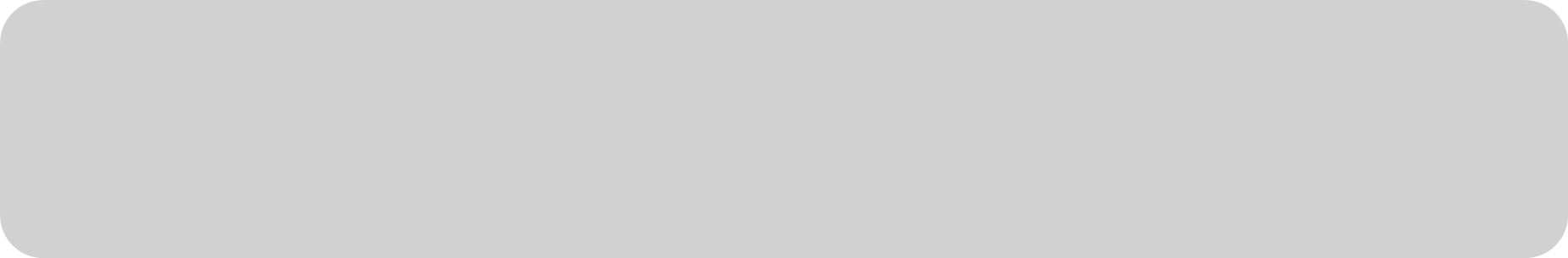 On est souvent amené à travailler dans le cas particulier suivant, par exemple dans une expérience de tirage unique où les éléments à choisir sont indistinguables.
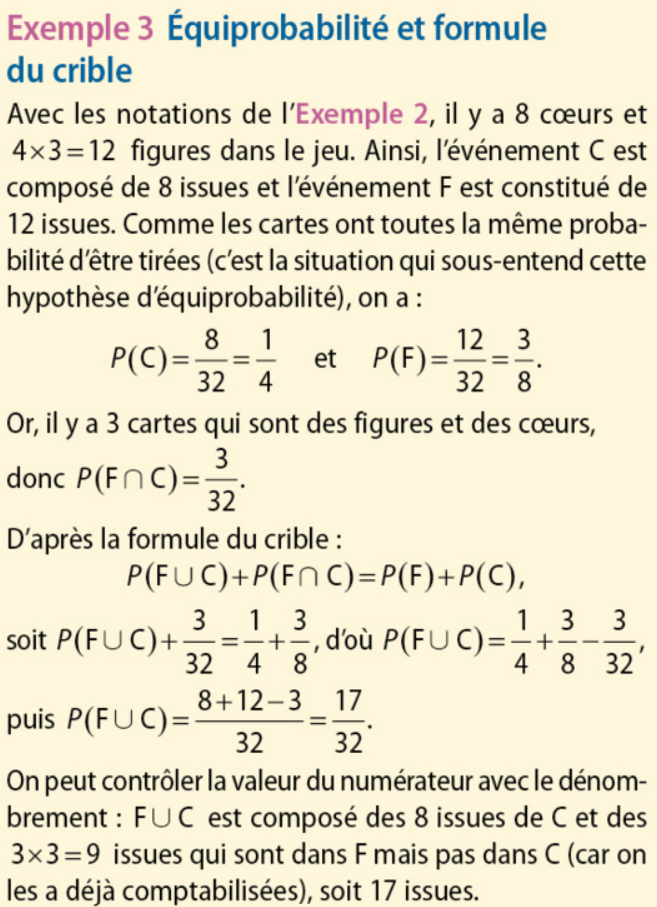 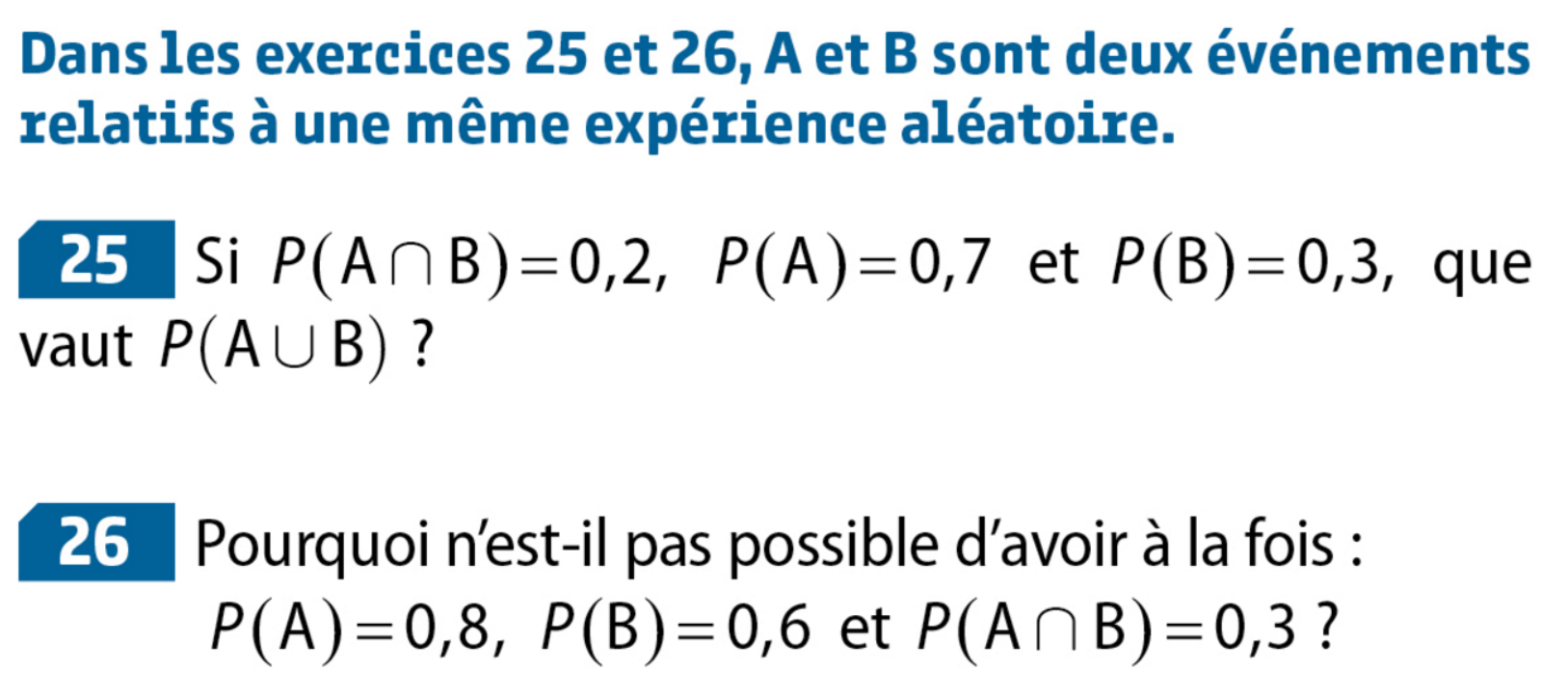 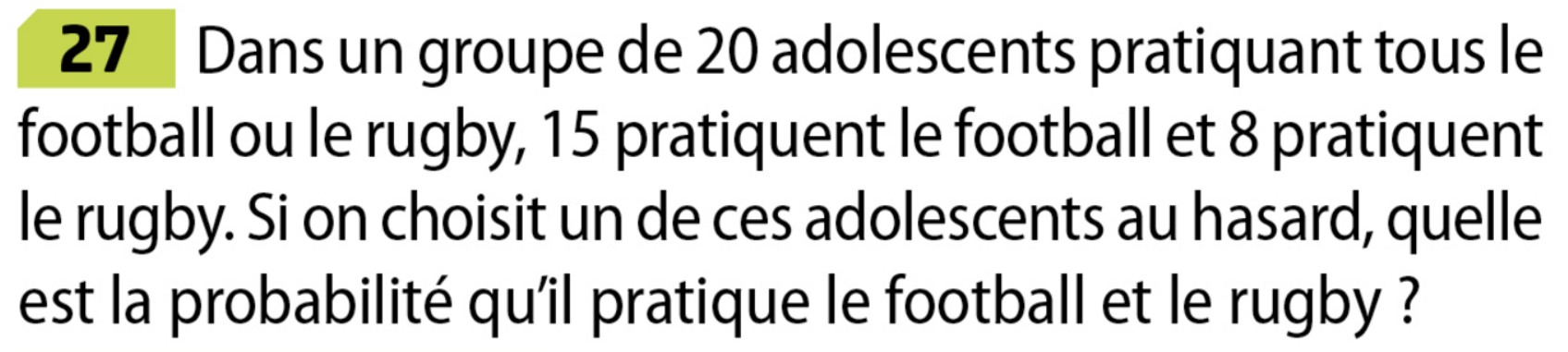 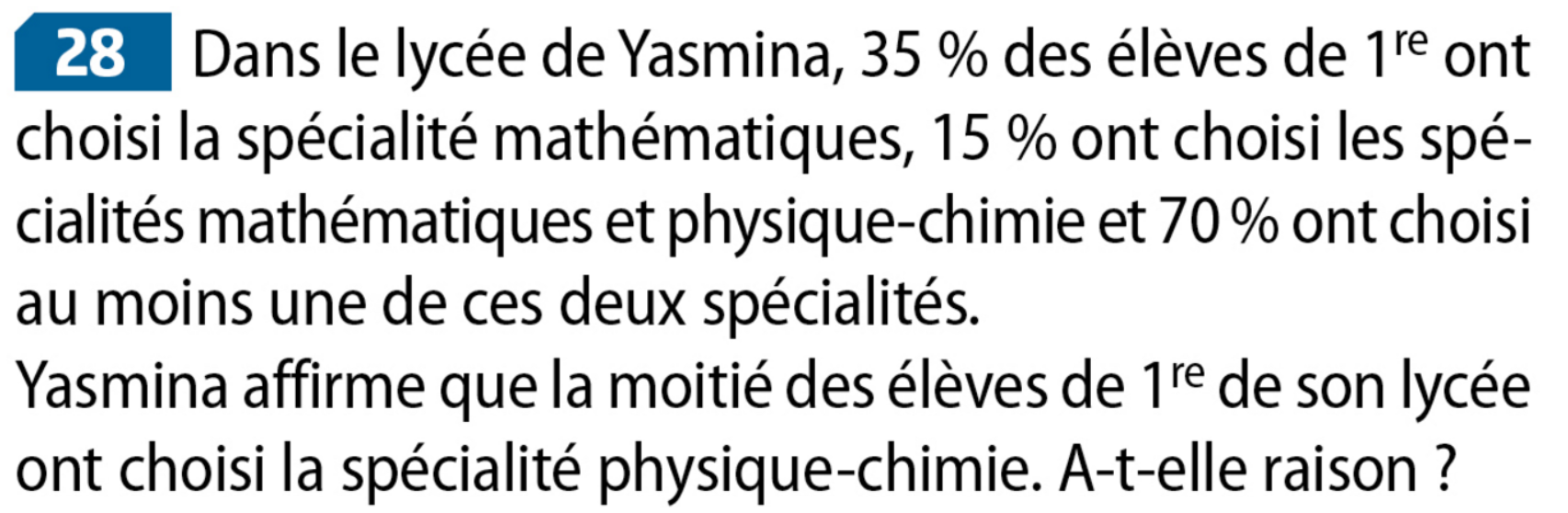 Remarque :
Exemple 
Un service après-vente a constaté que les retours d'un appareil sont dus dans 30 % des cas à une panne A, dans 40 % des cas à une panne B et dans 3 % des cas à la simultanéité des deux pannes. 
Un appareil choisi au hasard présente la panne A.
La probabilité pour qu'il ait aussi la panne B est :
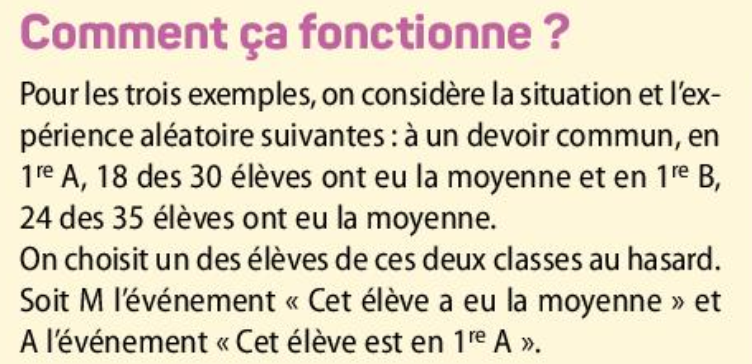 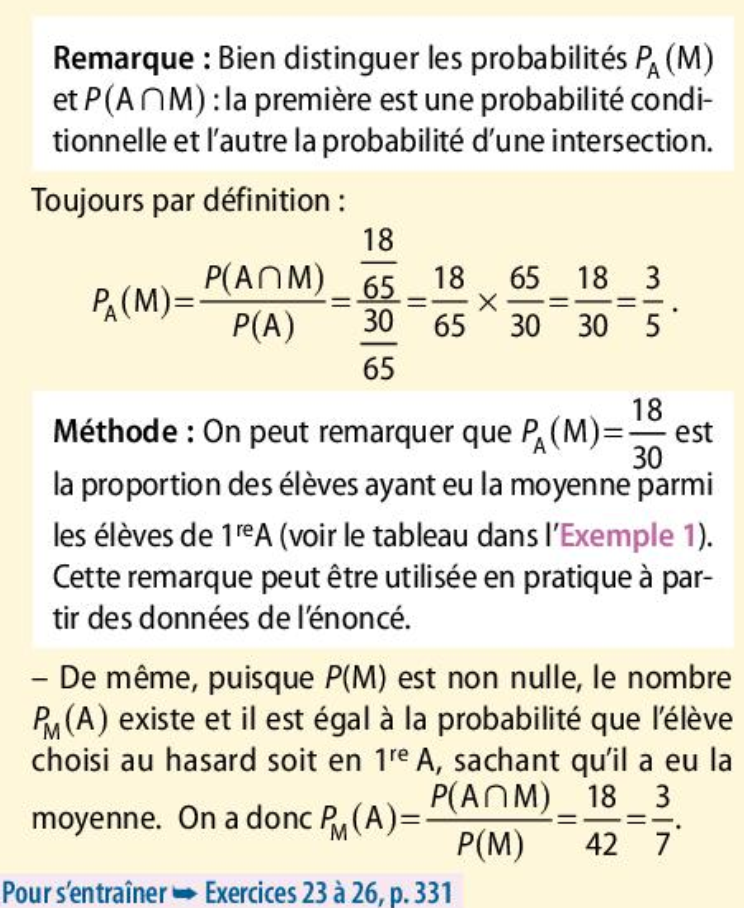 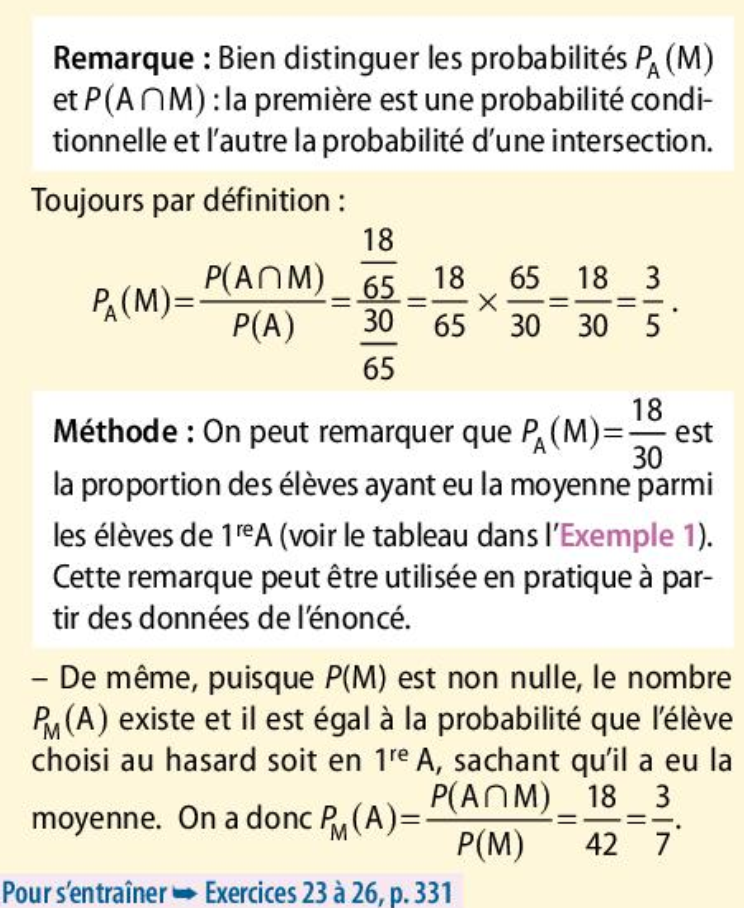 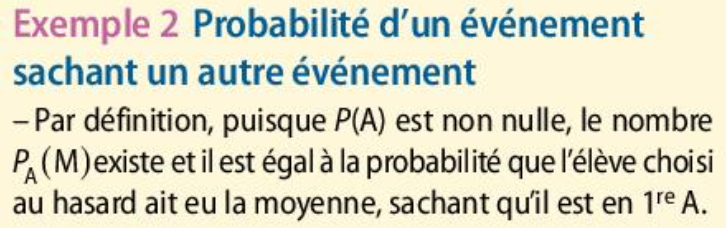 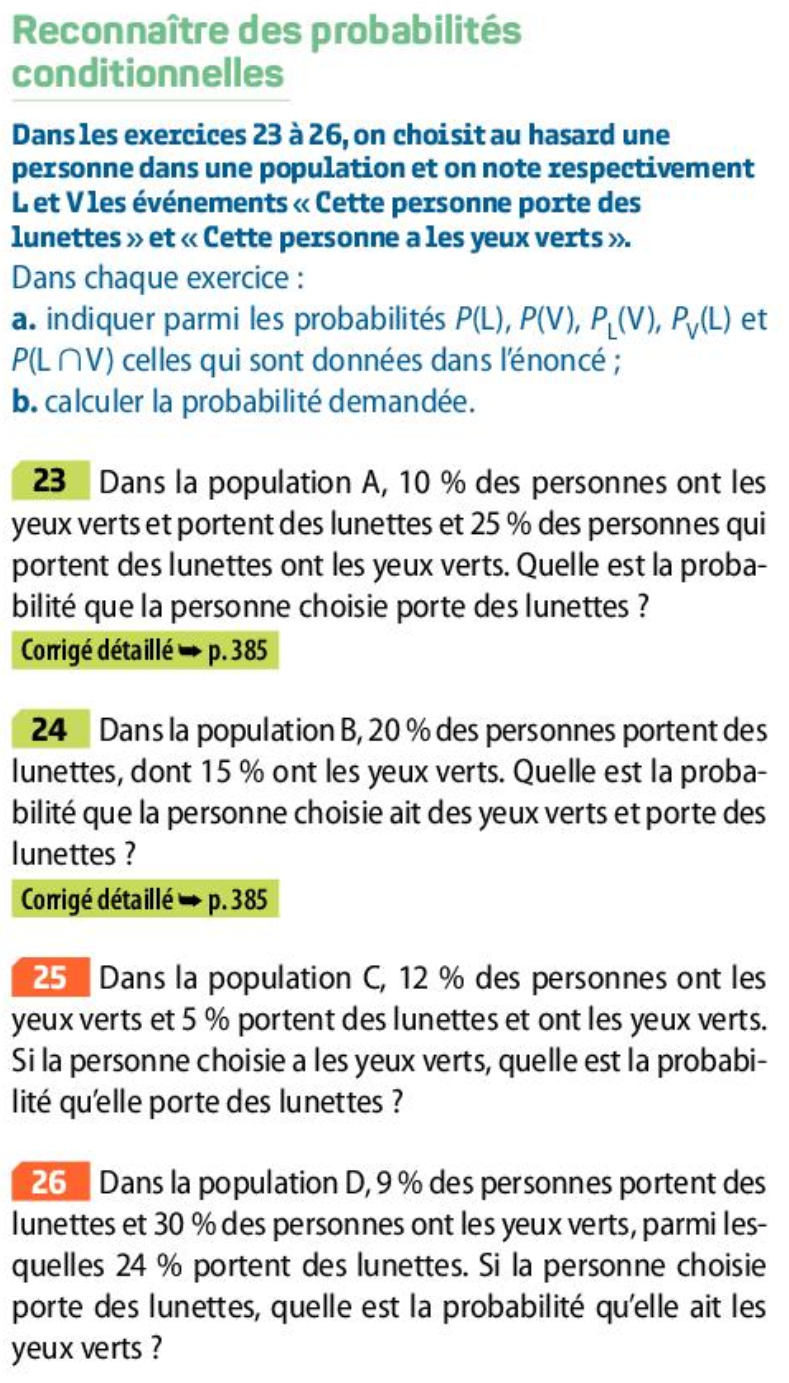 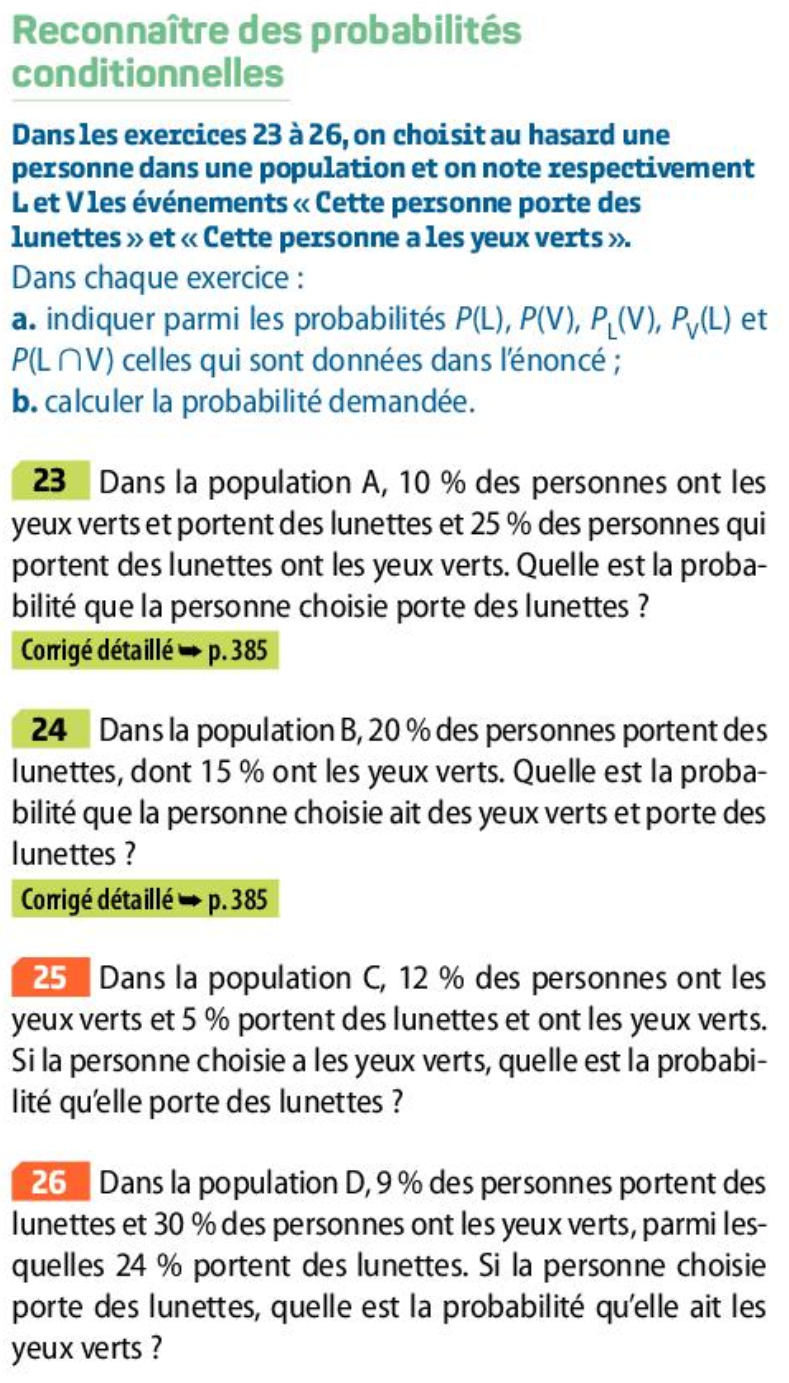 Remarque :
Exemple 
40 % des chiens d'un éleveur sont des labradors. Les femelles représentent 65 % des labradors et 45 % des autres chiens.
On choisit au hasard le carnet de santé de l'un des chiens de l'éleveur et on note A l'événement : « Le chien est un labrador » et B l'événement : « Le chien est une femelle ».
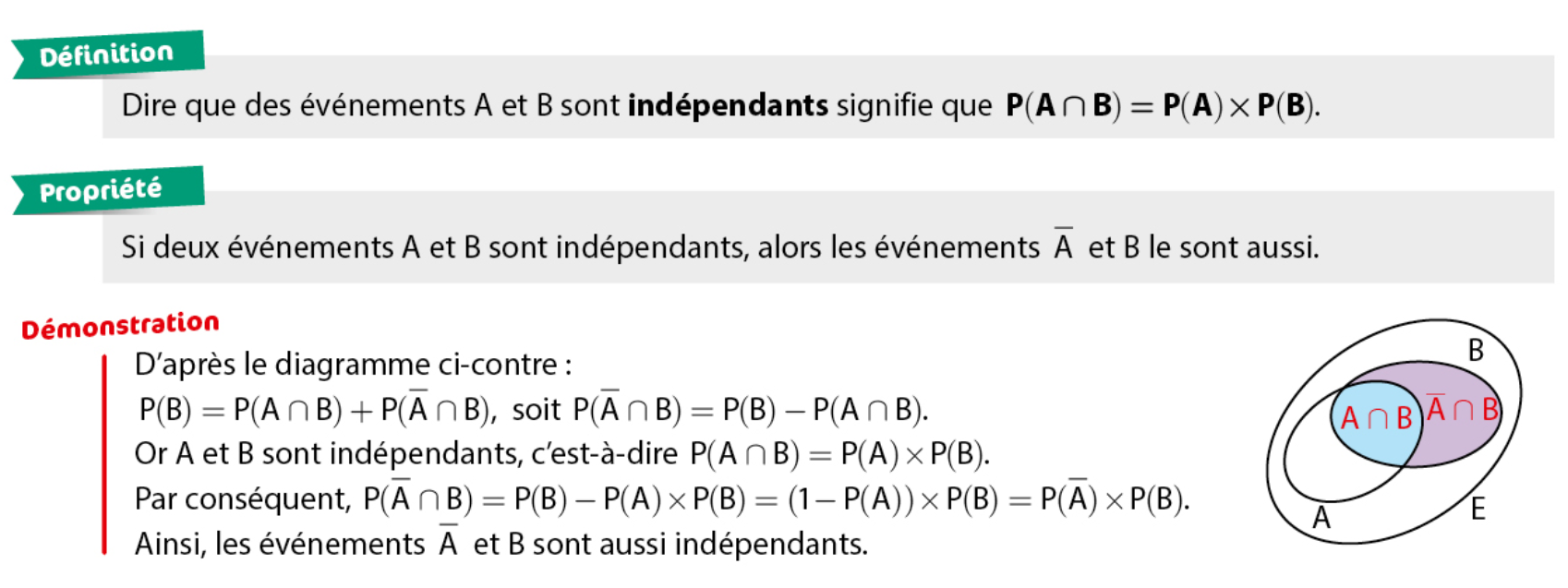 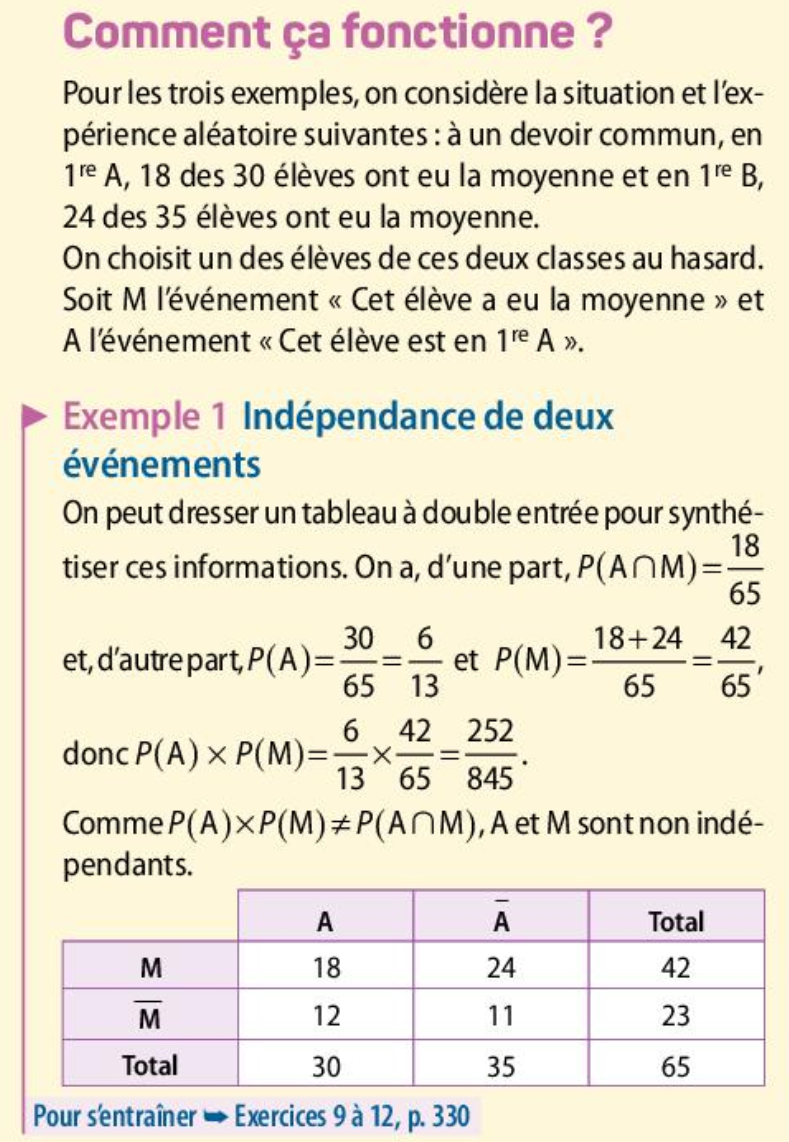 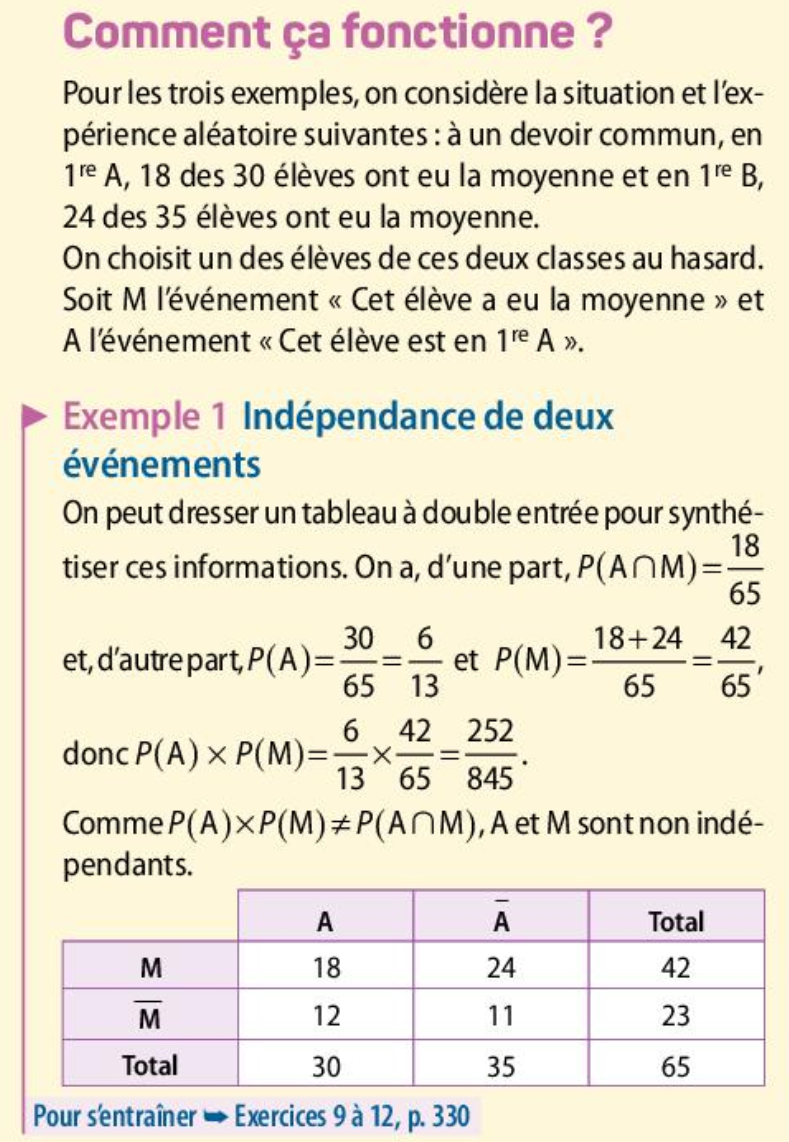 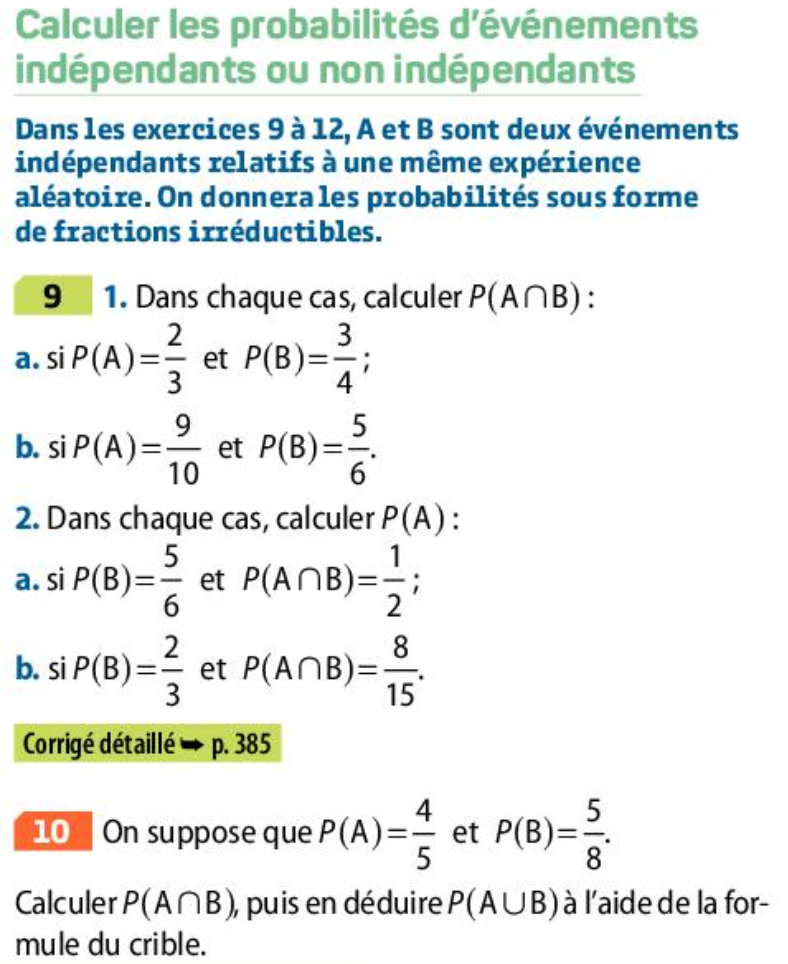 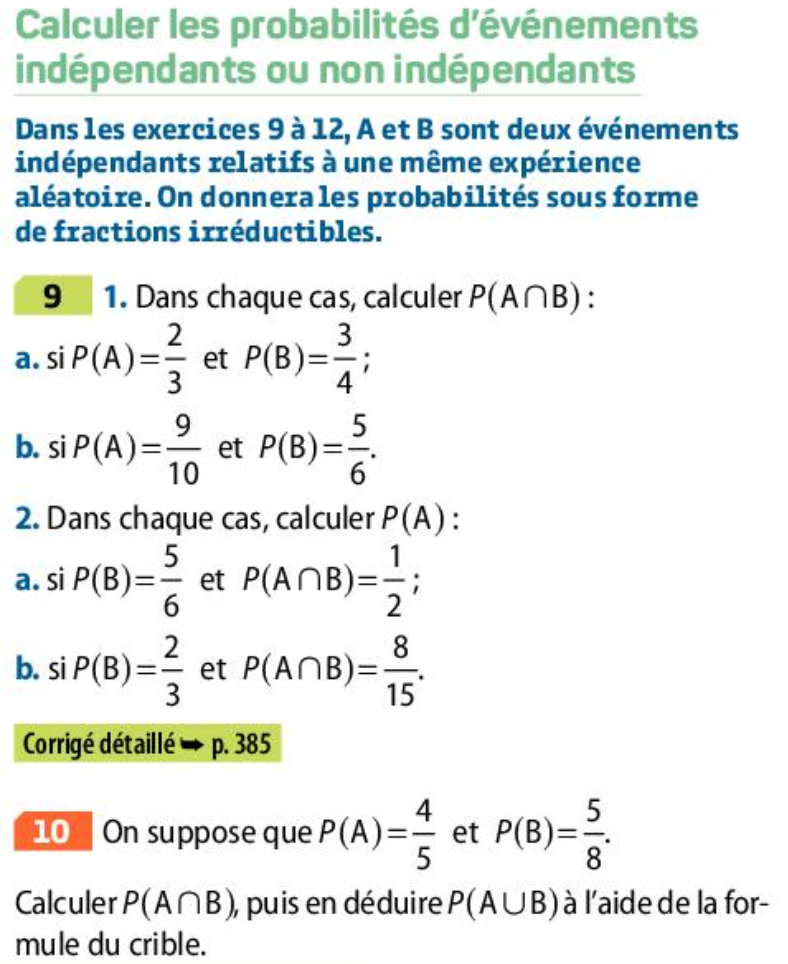 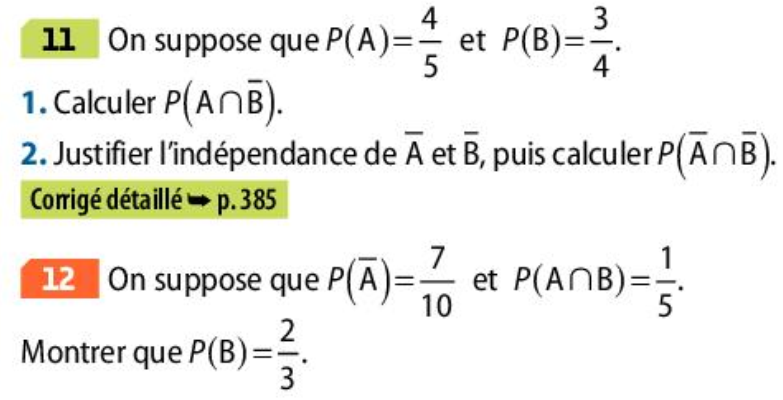 Arbres pondérés
Une loi de probabilité P est définie sur l'univers E d'une expérience aléatoire.
Arbre pondéré par des probabilités
Exemple 
On reprend l'exemple du paragraphe II.B).
On peut représenter cette expérience par l'arbre pondéré ci-dessous réalisé en respectant certaines règles.
40 % des chiens d'un éleveur sont des labradors.
Les femelles représentent 65 % des labradors et 45 % des autres chiens.
On choisit au hasard le carnet de santé de l'un des chiens de l'éleveur et on note A l'événement : « Le chien est un labrador » et B l'événement : « Le chien est une femelle ».
40 % des chiens d'un éleveur sont des labradors.
Les femelles représentent 65 % des labradors et 45 % des autres chiens.
On choisit au hasard le carnet de santé de l'un des chiens de l'éleveur et on note A l'événement : « Le chien est un labrador » et B l'événement : « Le chien est une femelle ».
Exemple 
On reprend l'exemple du paragraphe I.B).
On peut représenter cette expérience par l'arbre pondéré ci-dessous réalisé en respectant certaines règles.
Règle 1 Sur les branches du niveau, on inscrit les probabilités des événements correspondants.
Règle 2 Sur les branches du 2ème niveau, on inscrit des probabilités conditionnelles.
Règle 3 La somme des probabilités inscrites sur les branches issues d'un même nœud est toujours égale à 1.
le produit des probabilités des événements rencontrés le long d'un chemin est égal à la probabilité de l’intersection de ces événements.
Remarque :
Par exemple, pour le chemin orange, on retrouve
Succession de deux épreuves indépendantes
Vocabulaire : 
Dans une succession de deux épreuves, lorsque l'issue de l'une quelconque de ces épreuves ne dépend pas des issues de l'autre épreuve, on dit que ces épreuves sont indépendantes.
Exemple 
Une urne opaque contient trois boules rouges et une boule verte.
On prélève, au hasard et avec remise, deux boules de cette urne et on note les couleurs obtenues.
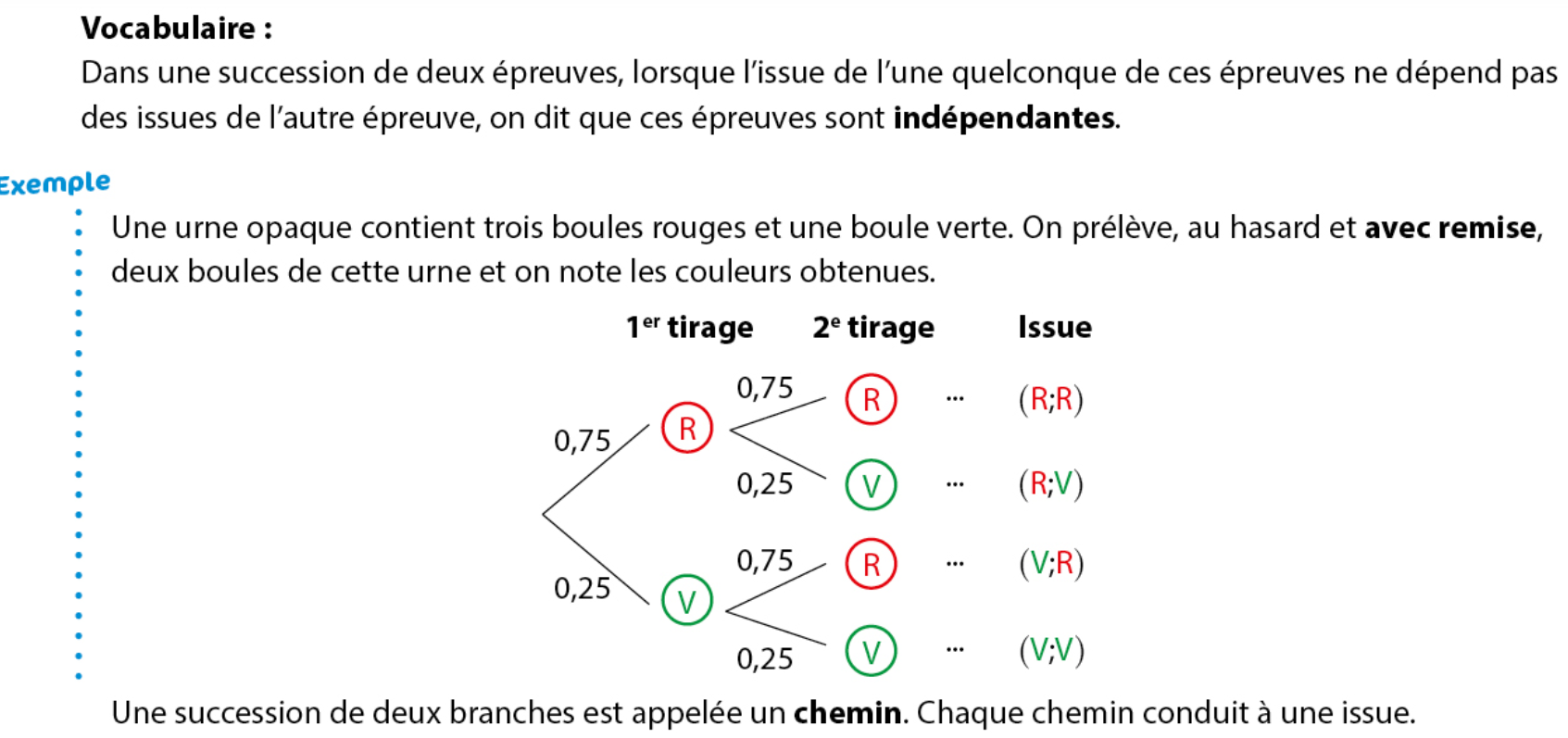 Une succession de deux branches est appelée un chemin.
Chaque chemin conduit à une issue.
Propriété (admise) 
Dans une répétition d'épreuves indépendantes, la probabilité d'une issue est le produit des probabilités rencontrées sur le chemin qui conduit à cette issue.
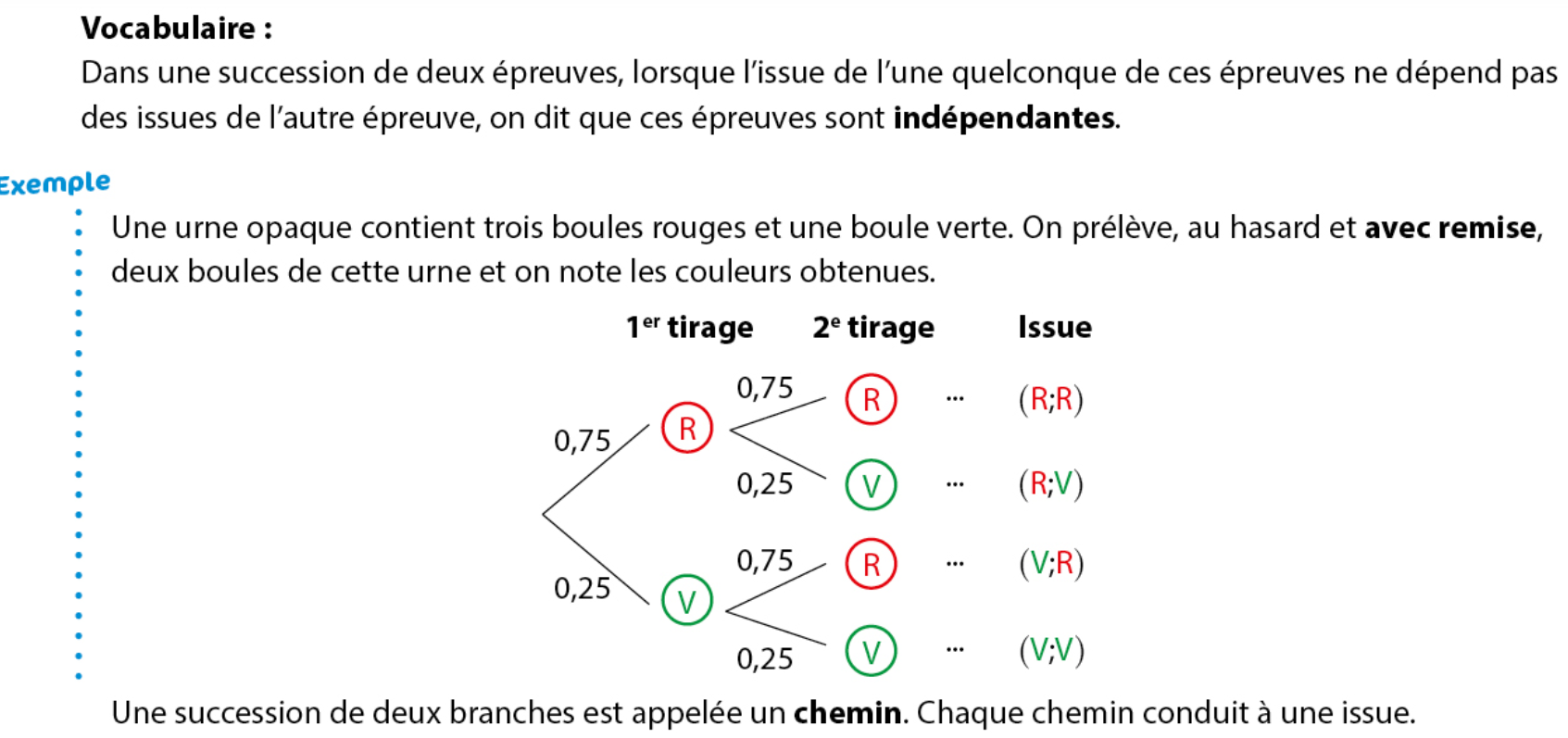 Exemple 
L'issue (R ; V) a pour probabilité
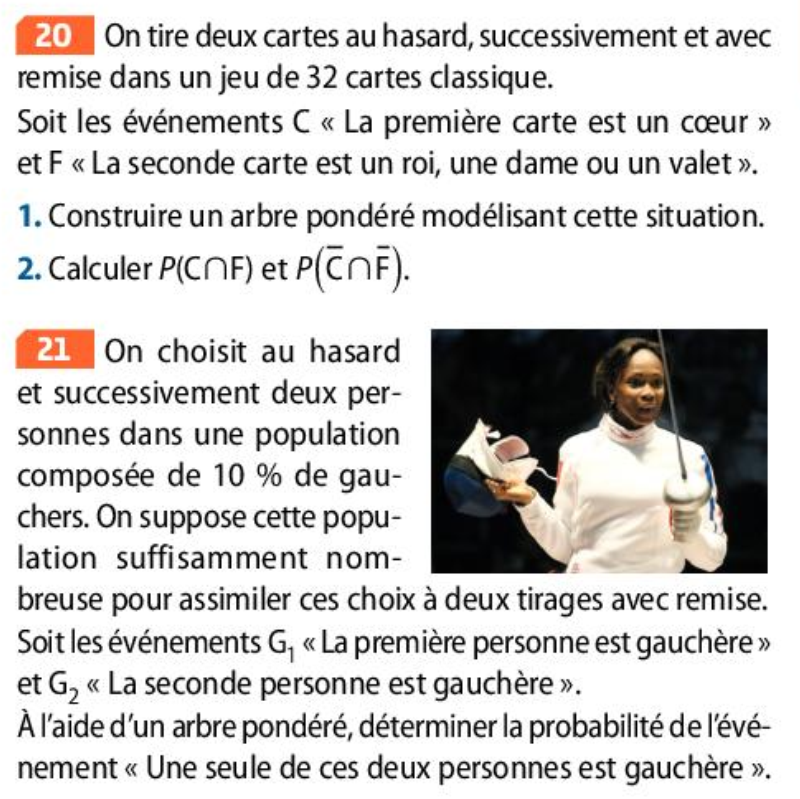 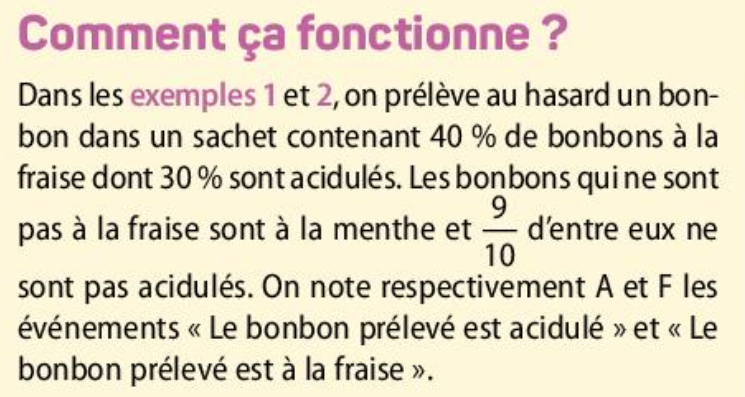 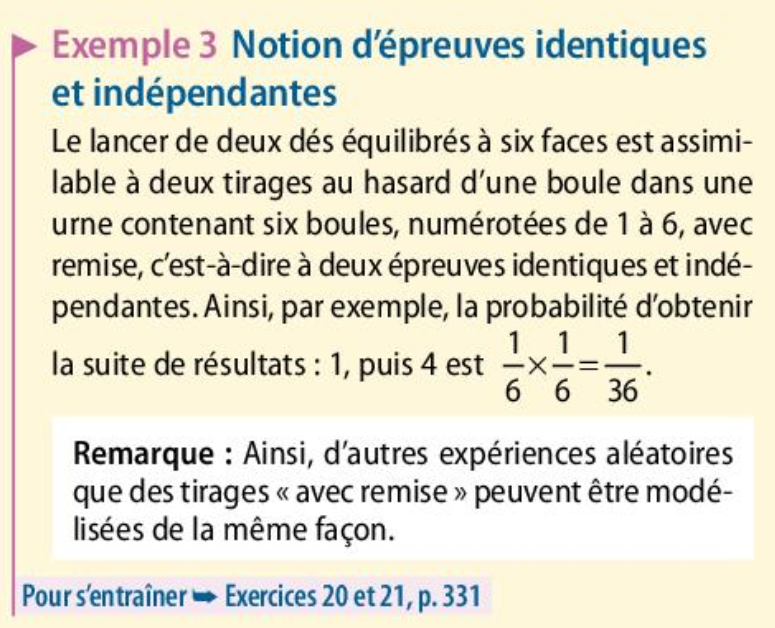 Probabilités totales
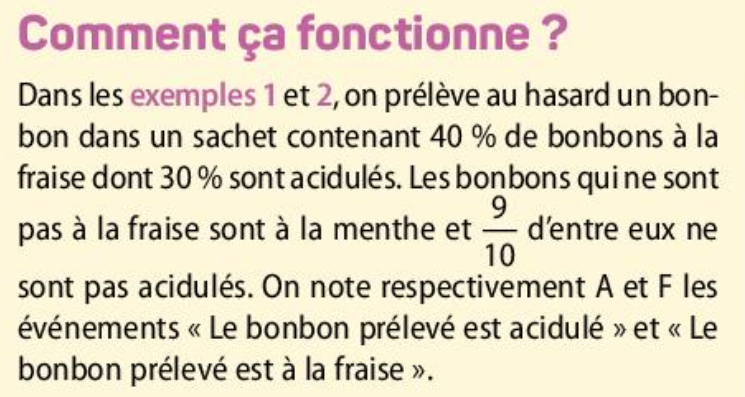 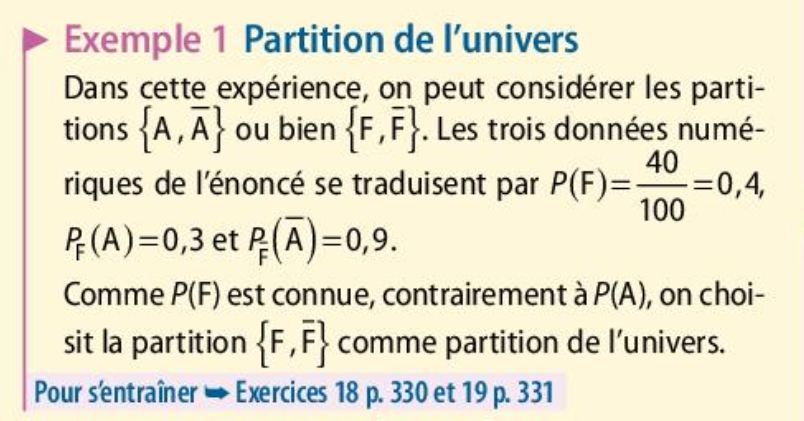 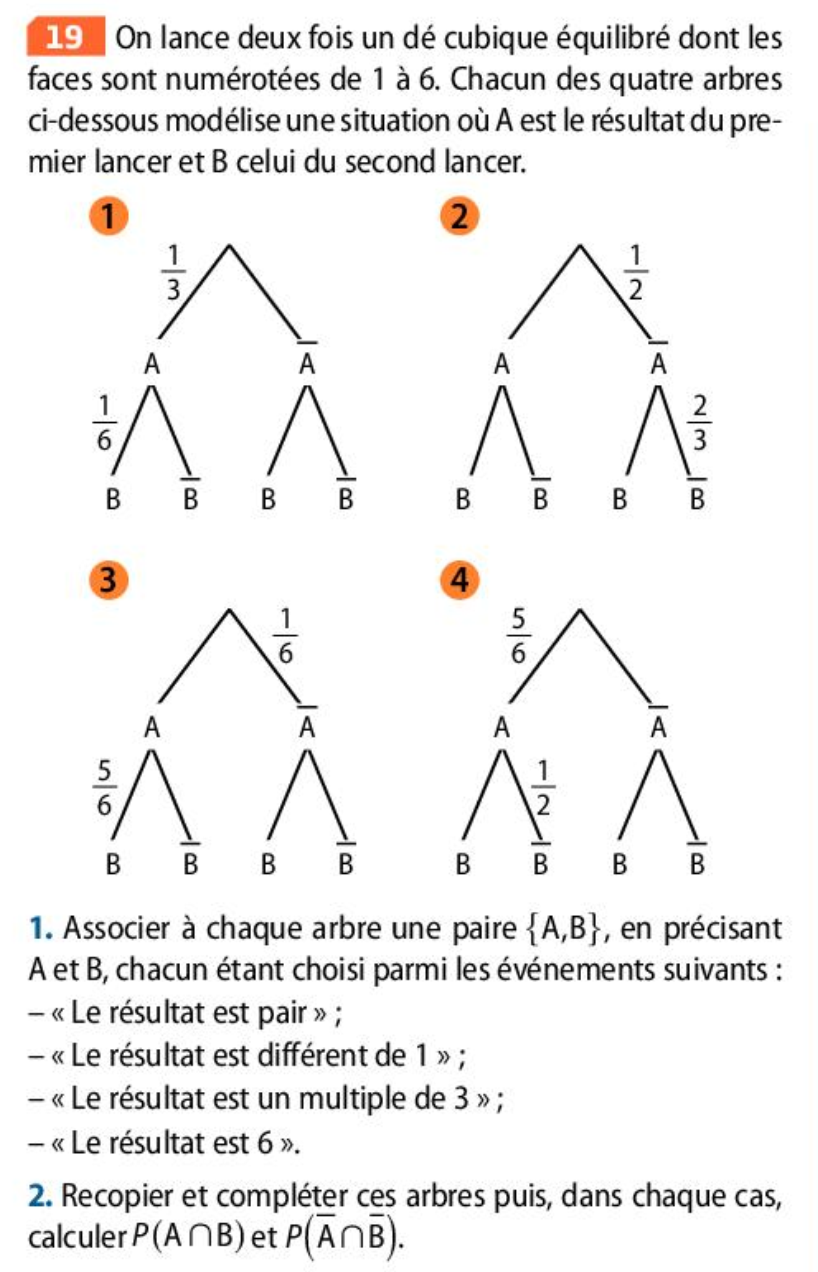 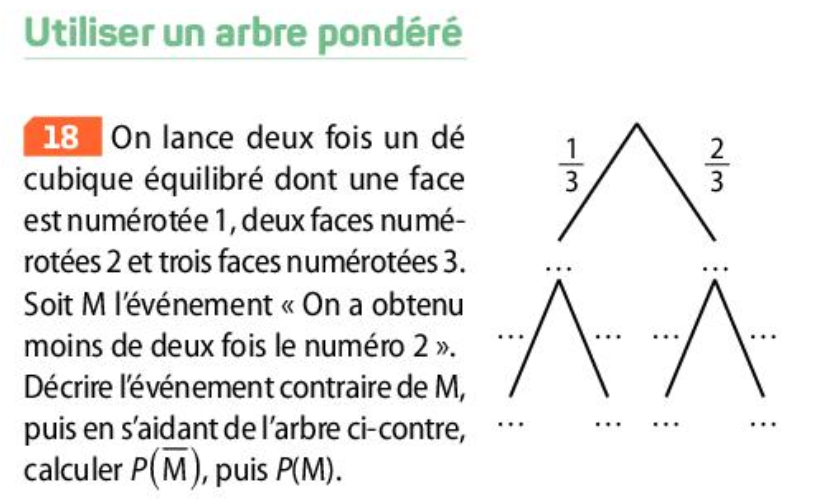 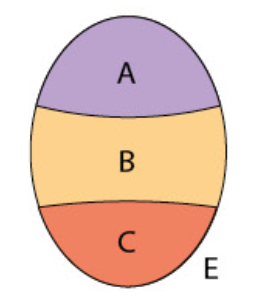 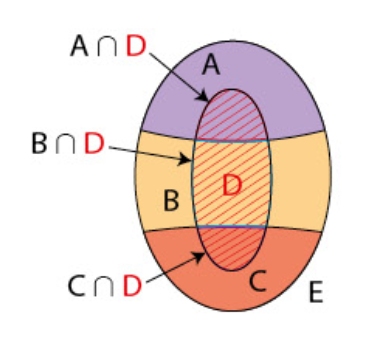 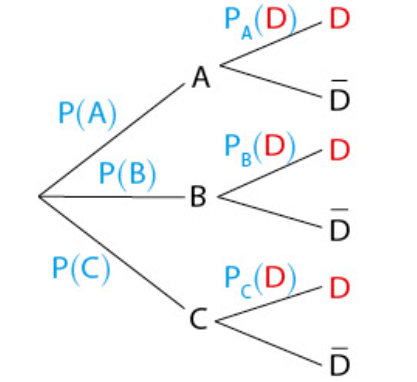 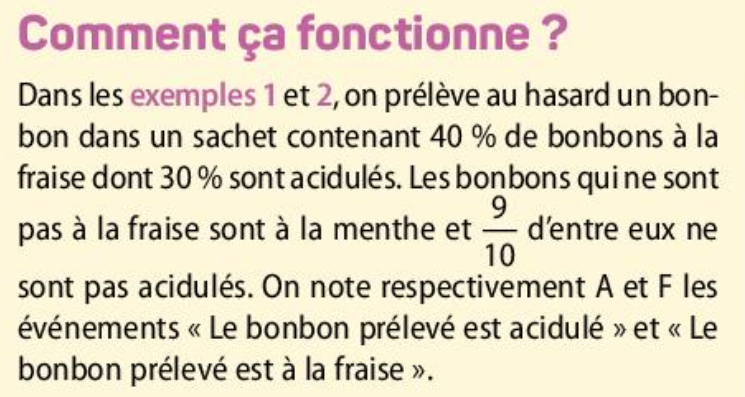 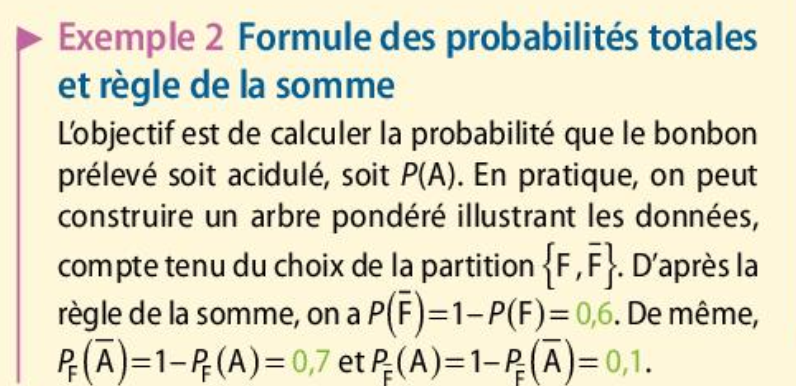